Әл-Фараби атындағы Қазақ ұлттық университеті
World Wide Web технологиялары
Жоспар
Кіріспе
Негізгі бөлім
   World Wide Web архитектурасы
   World Wide Web стандарттары
   World Wide Web технологиялары
Қорытынды
Кіріспе
Ғаламтор (ағылш. World Wide Web, WWW) — компьютердегі мәліметтер мен құжаттарды, мультимедиа элементі бар гипермәтінді жүйелерді байланыстыратын ғаламдық тор.
 World Wide Web негізін салушы немесе құрастырушысы болып  Тим Бернерс Ли табылады. 1989 жылы CERN-нің ішкі жүйесін ұйымдастыру барысында  ауқымда гипертексттің жоба қазіргі World Wide Web-ті ұсынды. Жоба көлемінде Тим алғаш рет httpd  веб серверін және бірінші  гипертексті веб браузер World Wide Web- ті жазды. Бағдарлама NeXTStep ортасында жұмыс жасап 1991 жылдан бастап интернетте тарала бастады.
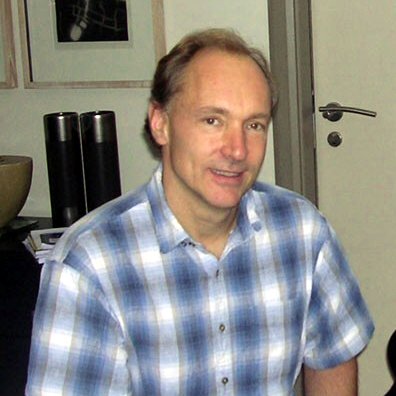 WWW архитектурасы
WWW-тің негізгі компоненттері:
HTML (HyperText Markup Language)
Желі ресурстарын универсалды адрестеу әдісі URL (Universal Resource Locator)
Гипертексті ақпаратты тасмалдау протоколы HTTP (HyperText Transfer Protocol)
 
WWW клиент – сервер негізінде 
жасалған;
Ақпараттық парақшалар жиынтығы
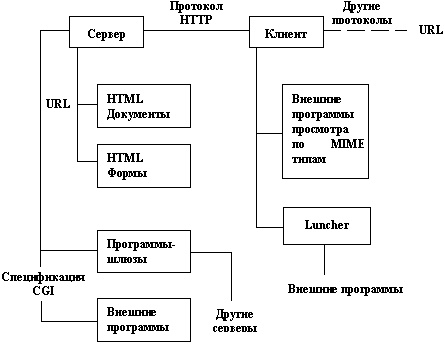 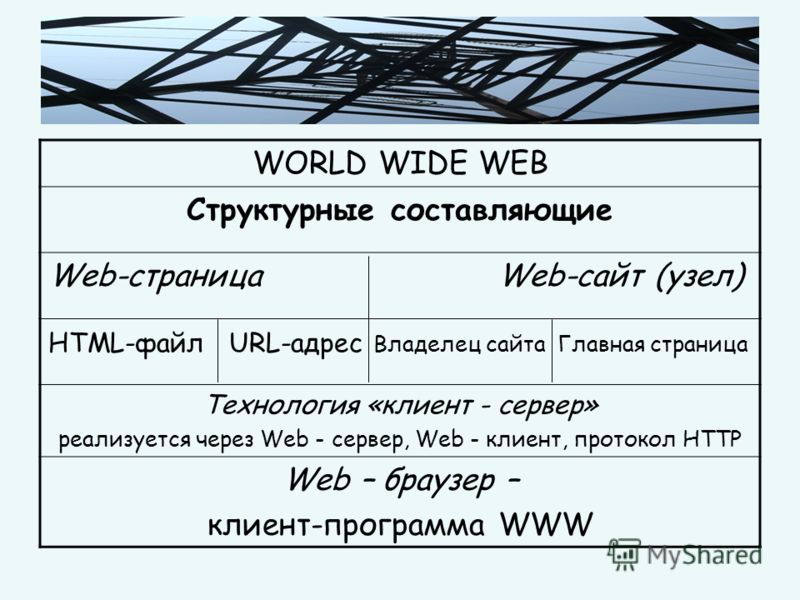 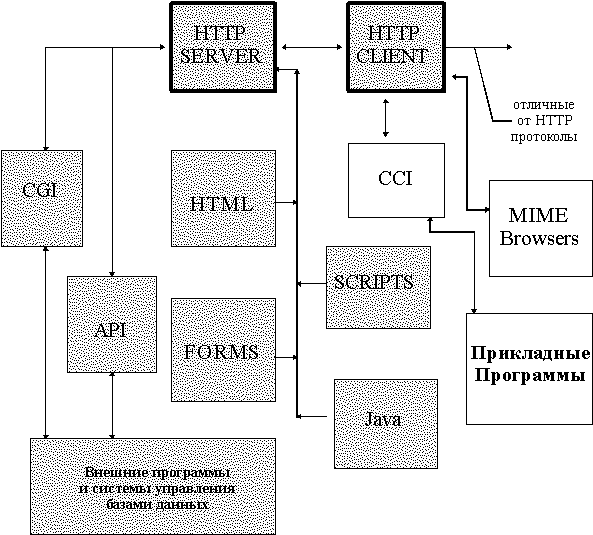 WWW веб-сайттар жиынтығы десек болады, ал веб-сайттар өз кезегінде веб-парақшалар жиынтығы. 
  WWW клиент-сервер жүйесі бойынша жұмыс жасайтын болғандықтан клиет компьютерде браузер орналасуы керек 
  Веб-парақшалар дегеніміз- WWW технологиясы бойынша жасалған құжат.
  Веб-сервер WWW технологиясын жүзеге асыратын Интернет серверлері
  Мультимедиялық объектілер –графикалық суреттер, анимация
WWW стандарттары
Annotea,CC/PP,Compound Document Formats,CSS,DOM,HTML,HTTP,InkML,MathML,OWL,PICS,PNG,XHTML,XML
XML Base
XML Binary Characterization
XML Encryption
XML Key Management
XML Query
XML Schema
XML Signature
XPath
XPointer
MXSL и XSLT
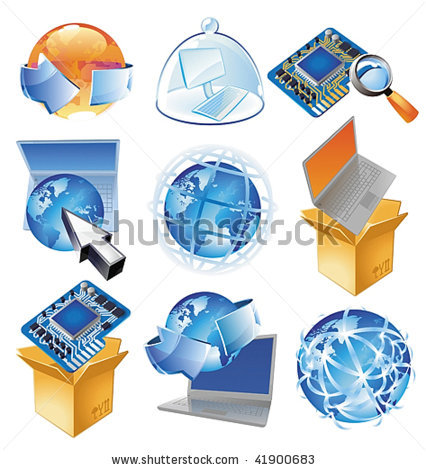 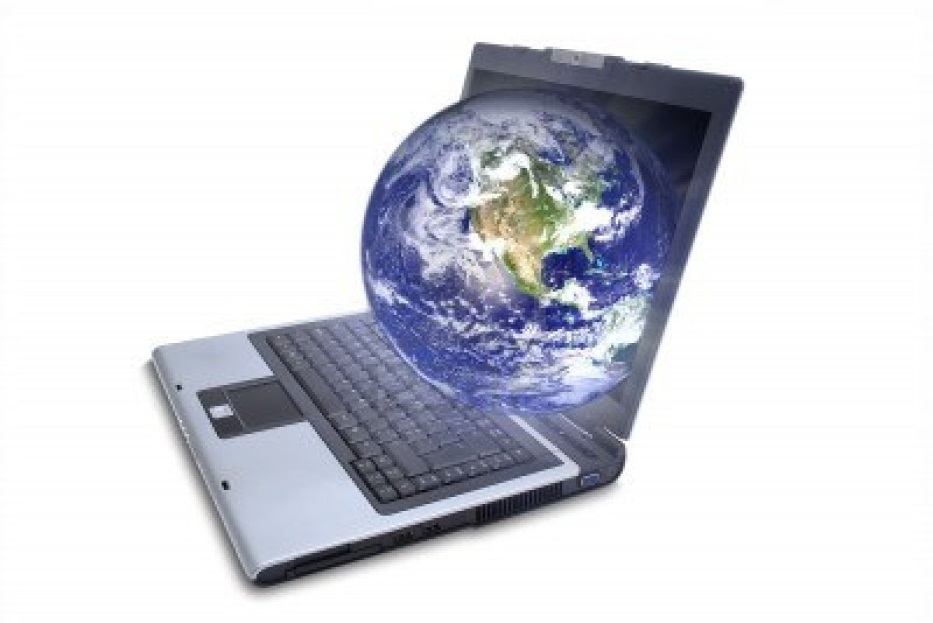 CSS (англ. Cascading Style Sheets — каскадные таблицы стилей)  құжаттың сыртқы бейнесін сипаттайтын формалды тіл
 HTML (от англ. HyperText Markup Language — «язык гипертекстовой разметки»)-ғаламторға  құжаттарды орналастыратын стандартты тіл
  HTTP (англ. HyperText Transfer Protocol — «протокол передачи гипертекста»)- ақпартты тасмалдайтын іргелі деңгей протоколы
  XML (англ. eXtensible Markup Language — расширяемый язык разметки; произносится [экс-эм-эл])- Ғаламдық тор Концорциумы ұсынған орналастыру тілі
WWW құжаттар бір-бірімен гиперссылка арқылы байланысқан Гипертекст технологияны қолданады.
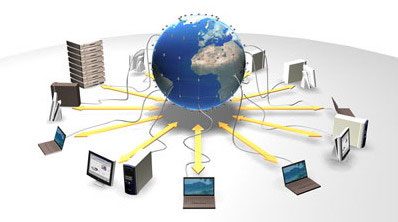 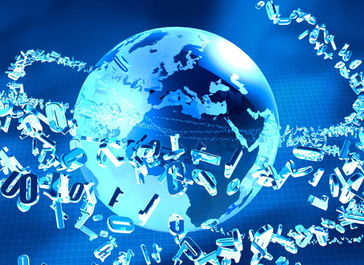 Қорытынды
WWW инетернеттің негізгі базалық технологиясы болып табылады, ол гипеттексттермен жұмыс жасайды. Веб-сайттар жиынтығы болып табылады. 
Жалпы WWW  гипертексттік технологияны қолданатын  миллиардтаған  веб-парақшалардан тұратын  миллиондаған интернет веб –серверлері болып табылады.
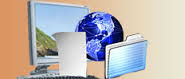